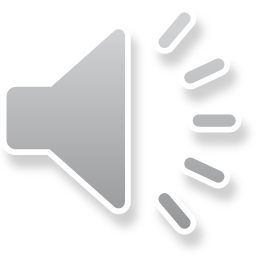 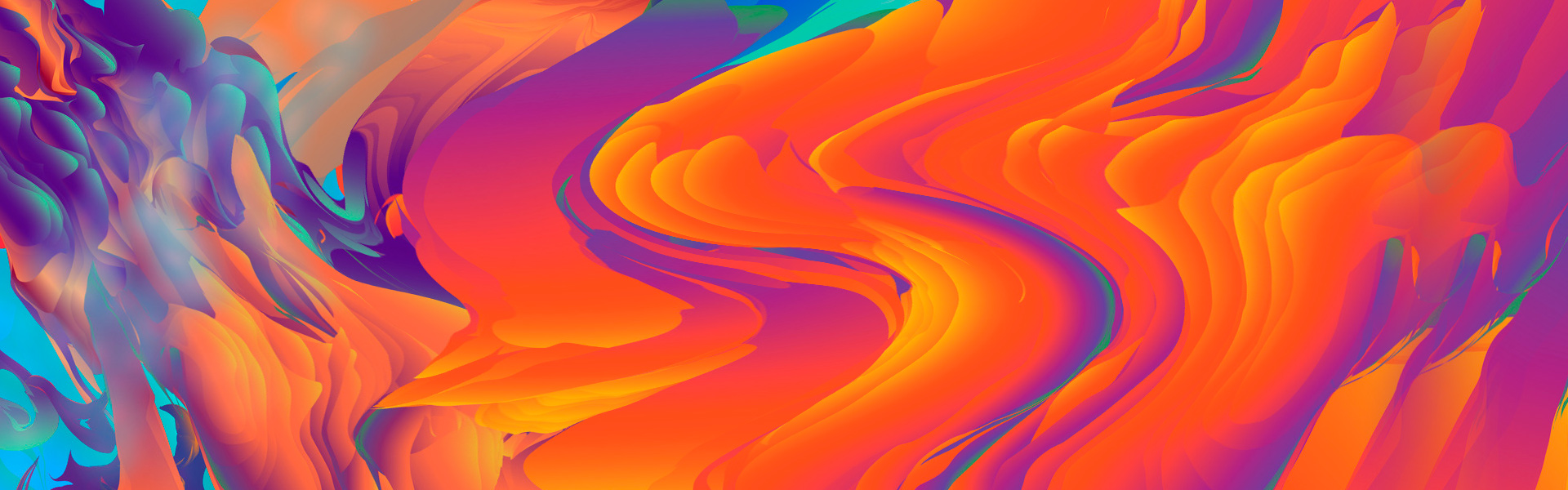 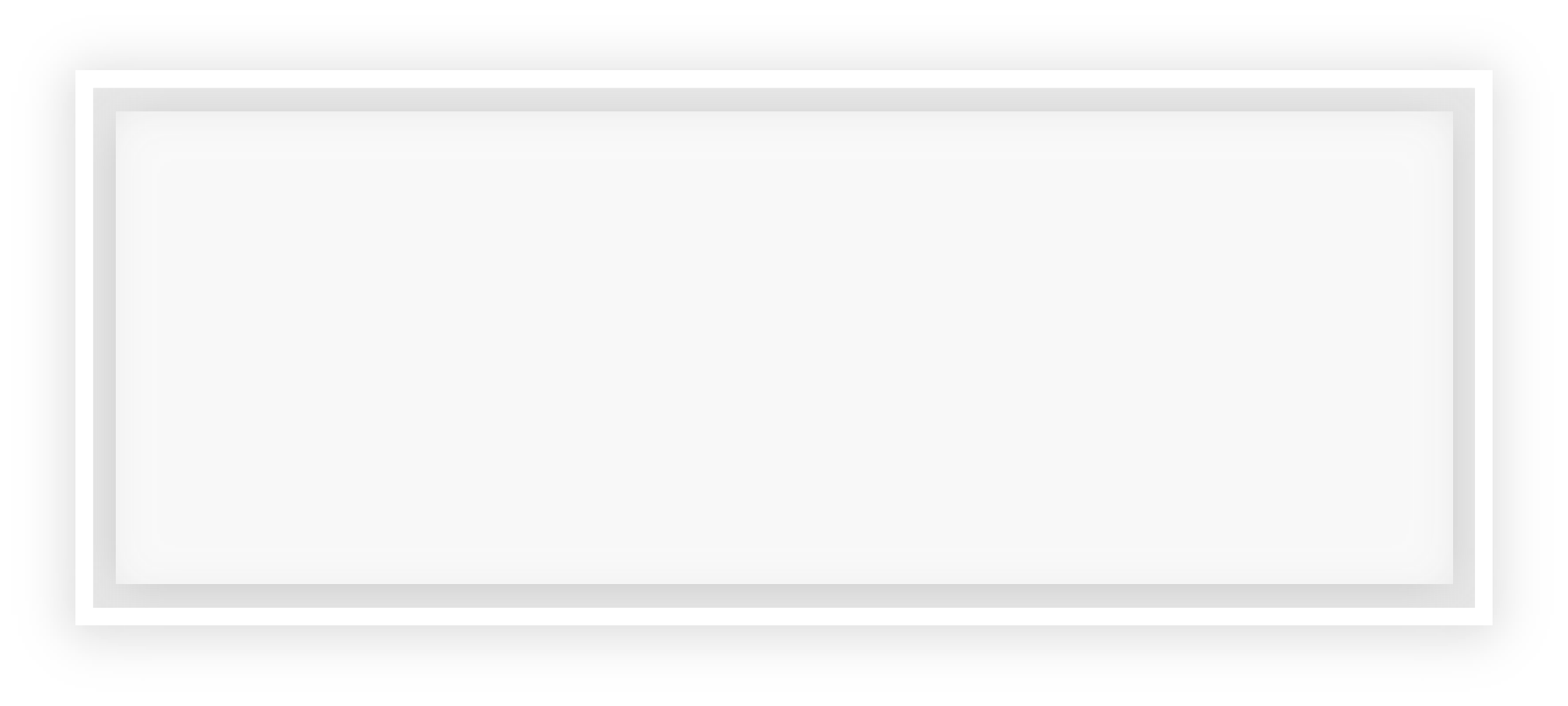 Year-end summary
The user-document can on a project or or computer, or print the presentation and make it into a film to let a edd er field The user can't
Overview of the annual work
Insufficient work
Completion of the work
Next year's work plan
CONTENT
print the presentation and make it into a film to be used in a wilder
print the presentation and make it into a film to be used in a wilder
print the presentation and make it into a film to be used in a wilder
print the presentation and make it into a film to be used in a wilder
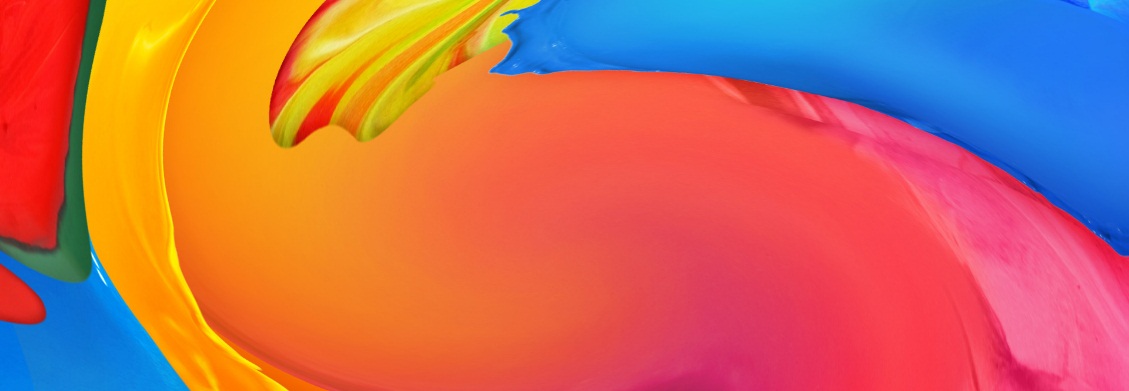 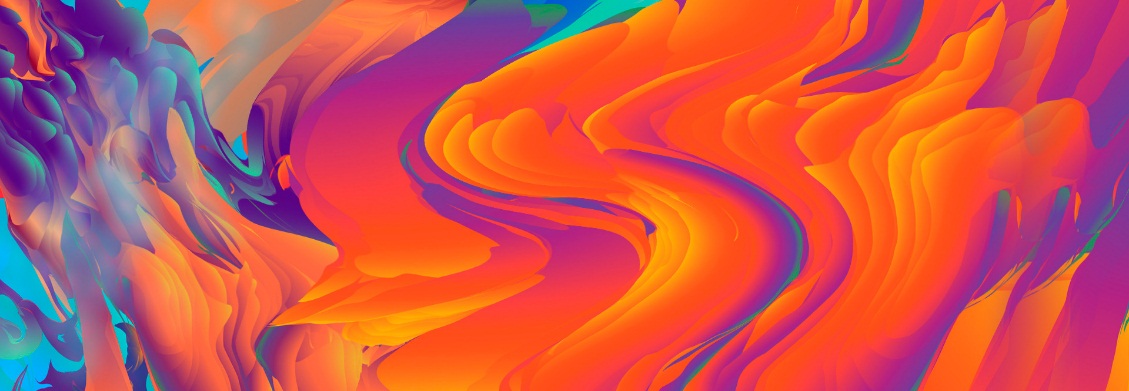 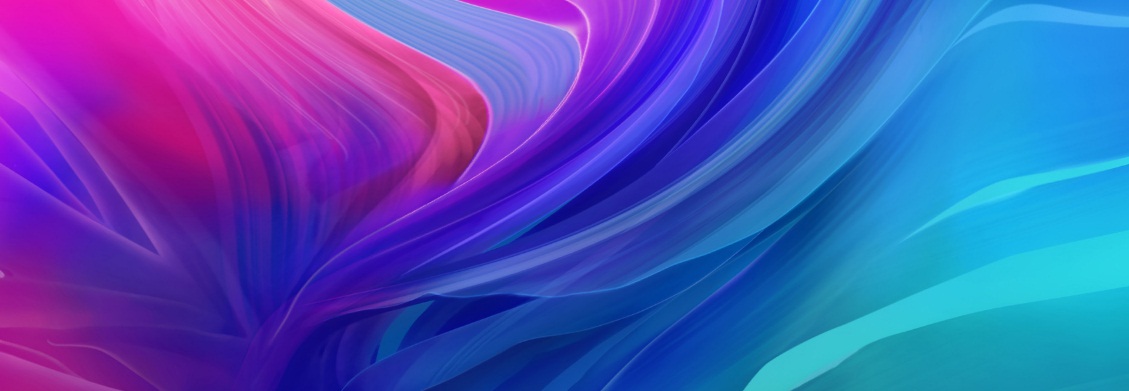 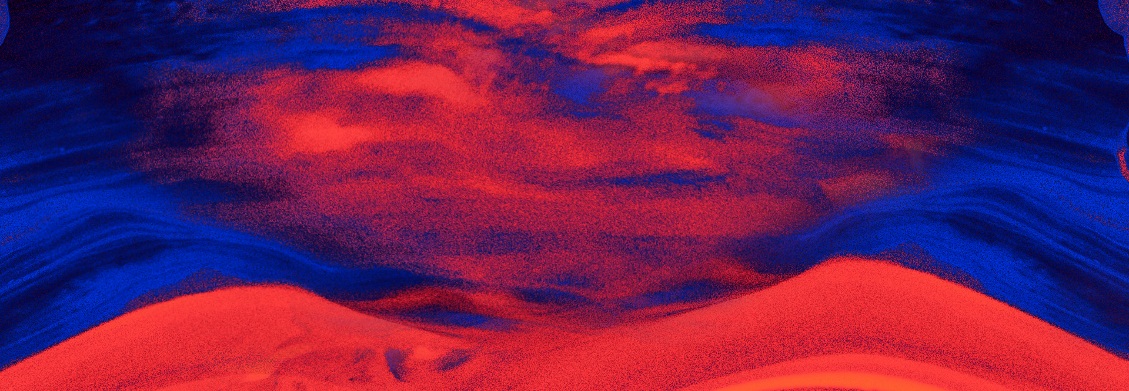 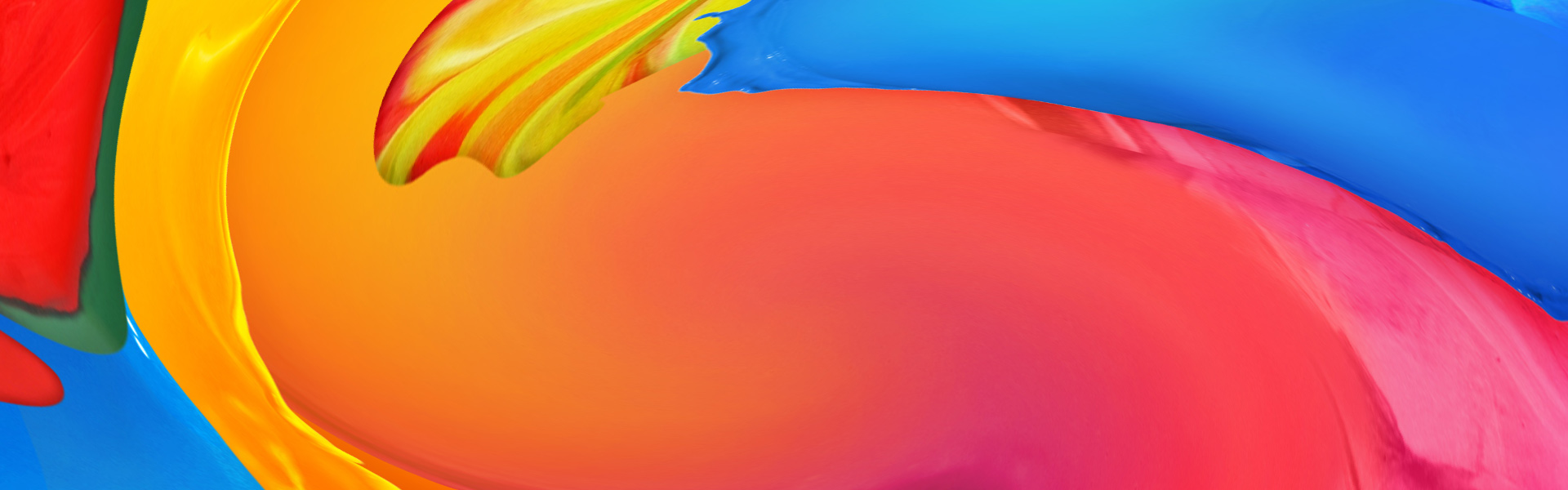 01
Overview of the annual work
print the presentation and make it into a film to be used in a wider field the user can-document on-project or comp uter
Overview of the annual work
print the presentation and make it into a film to be used in a wilder
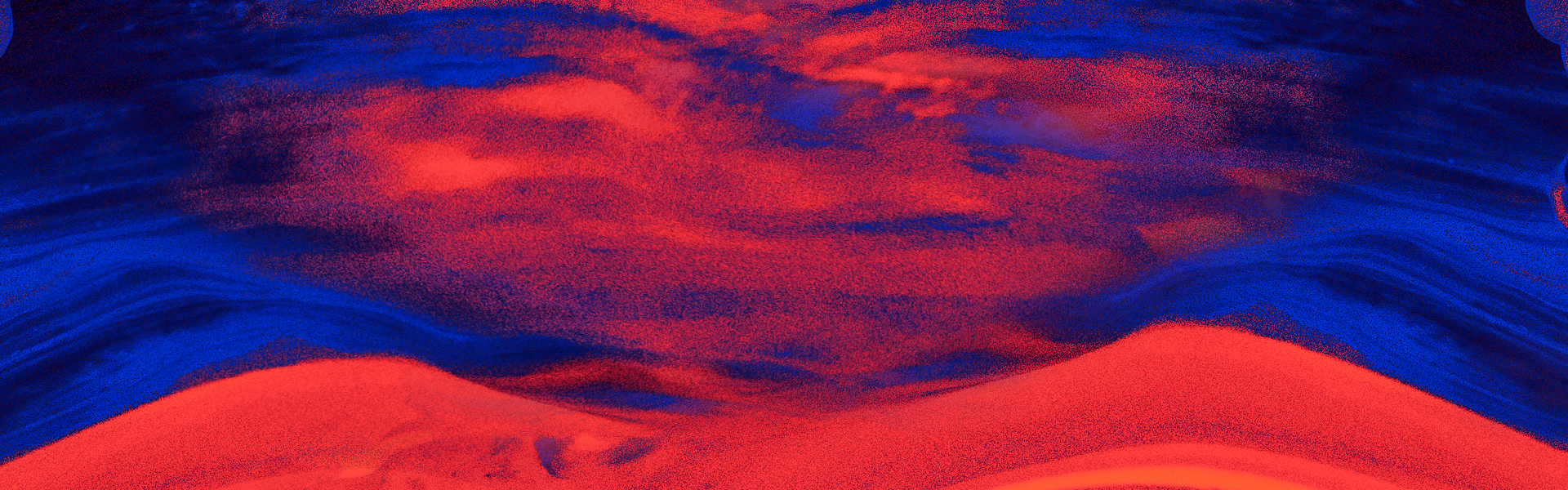 Title text added
Title text added
Title text added
The user can can on a project or or computer, or presentation and make it film to be used in a wilder field field
The user can can on a project or or computer, or presentation and make it film to be used in a wilder field field
The user can can on a project or or computer, or presentation and make it film to be used in a wilder field field
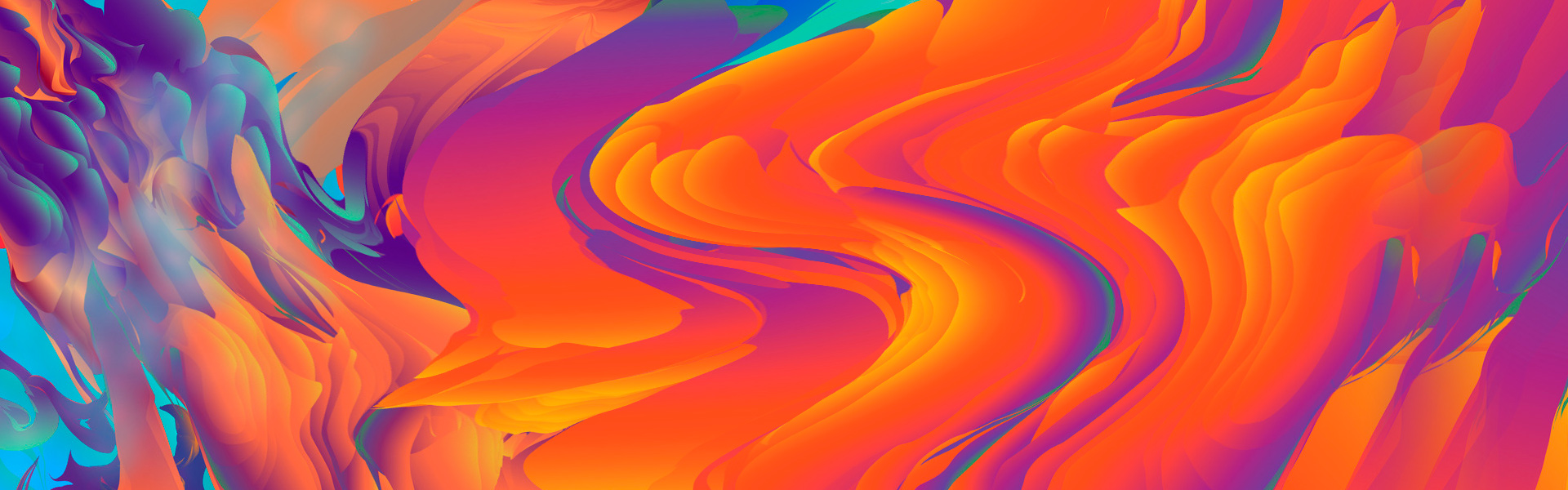 Overview of the annual work
print the presentation and make it into a film to be used in a wilder
01
Title text added
Title text added
Title text added
The user can can on a project or or computer, or presentation and make it film to be used in a wilder field field
The user can can on a project or or computer, or presentation and make it film to be used in a wilder field field
The user can can on a project or or computer, or presentation and make it film to be used in a wilder field field
02
03
Overview of the annual work
print the presentation and make it into a film to be used in a wilder
Title text added
Title text added
Title text added
Title text added
The user can can on a project or or computer, or presentation and make it film to be used in a wilder field field
The user can can on a project or or computer, or presentation and make it film to be used in a wilder field field
The user can can on a project or or computer, or presentation and make it film to be used in a wilder field field
The user can can on a project or or computer, or presentation and make it film to be used in a wilder field field
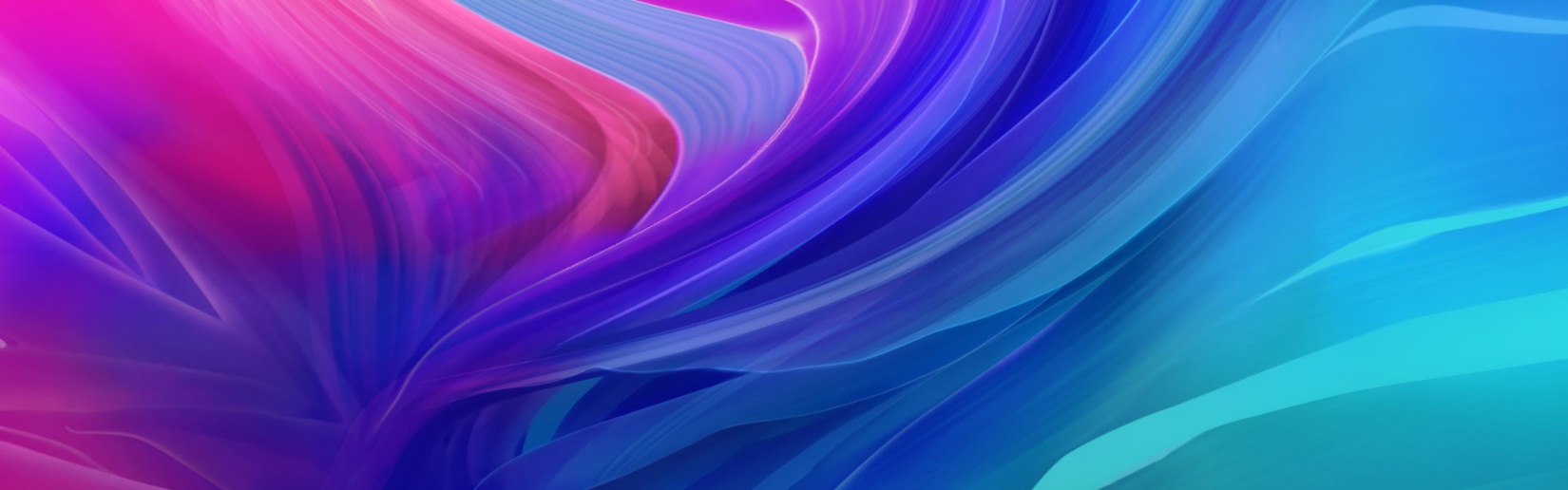 Overview of the annual work
print the presentation and make it into a film to be used in a wilder
Title text added
Title text added
Title text added
The user can can on a project or or computer, or presentation and make it film to be used in a wilder field field
The user can can on a project or or computer, or presentation and make it film to be used in a wilder field field
The user can can on a project or or computer, or presentation and make it film to be used in a wilder field field
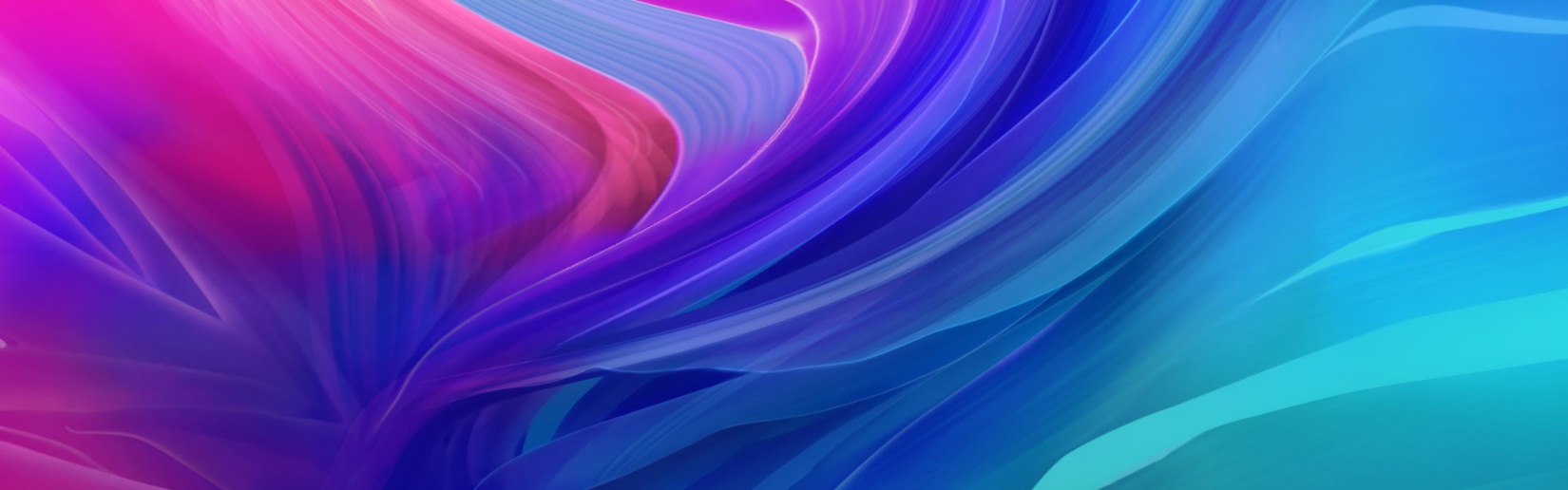 Overview of the annual work
print the presentation and make it into a film to be used in a wilder
Title text added
Title text added
Title text added
Title text added
The user can can on a project or or computer, or presentation and make it film to be used in a wilder field field
The user can can on a project or or computer, or presentation and make it film to be used in a wilder field field
The user can can on a project or or computer, or presentation and make it film to be used in a wilder field field
The user can can on a project or or computer, or presentation and make it film to be used in a wilder field field
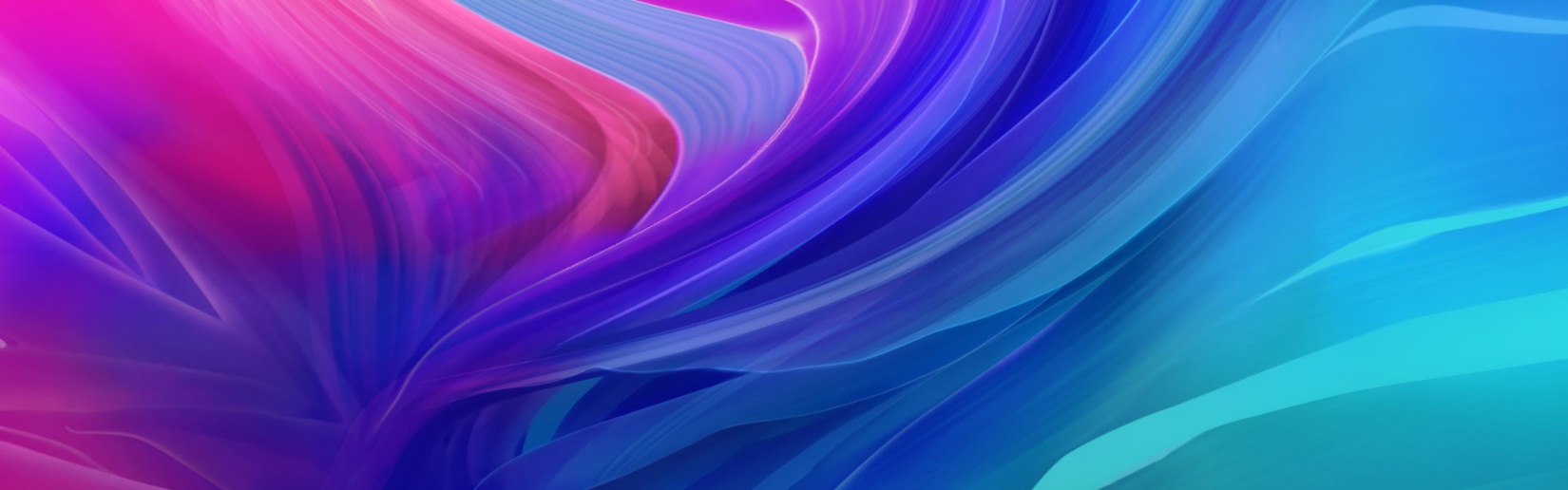 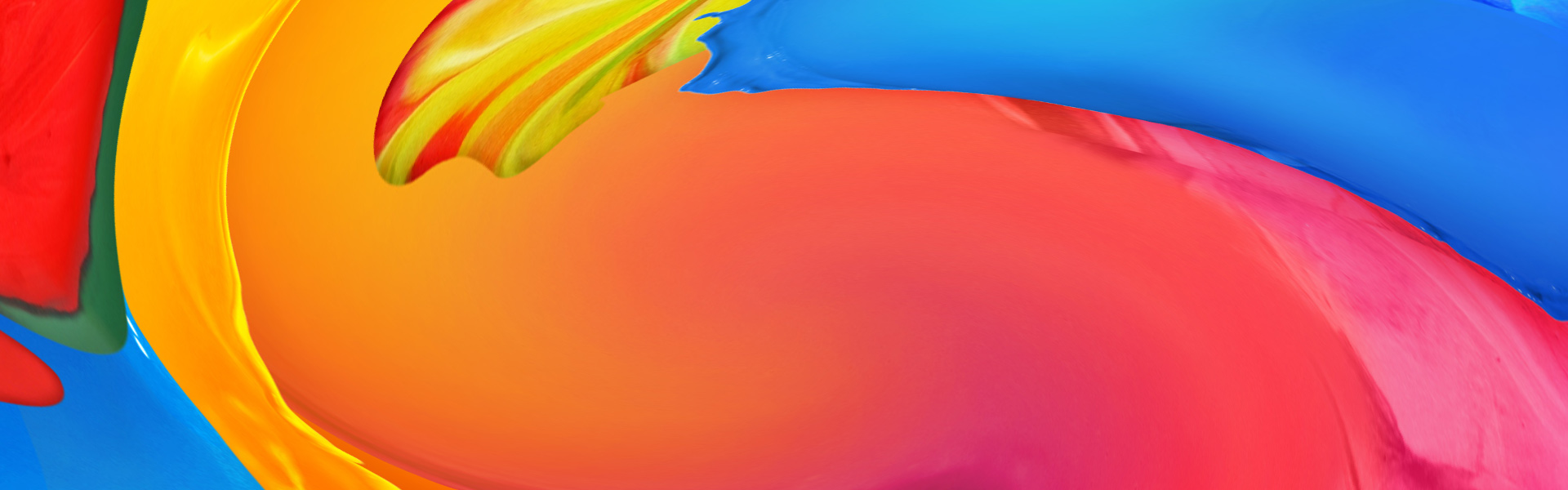 02
Completion of the work
print the presentation and make it into a film to be used in a wider field the user can-document on-project or comp uter
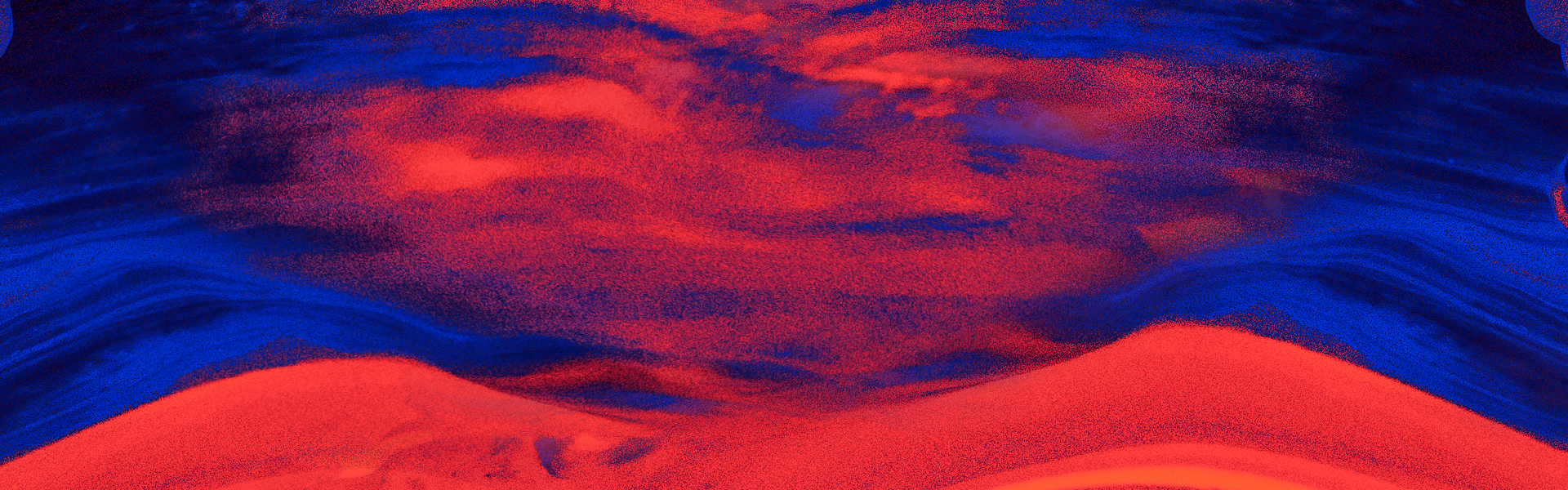 Completion of the work
print the presentation and make it into a film to be used in a wilder
Title text added
Title text added
Title text added
The user can can on a project or or computer, or presentation and make it film to be used in a wilder field field
The user can can on a project or or computer, or presentation and make it film to be used in a wilder field field
The user can can on a project or or computer, or presentation and make it film to be used in a wilder field field
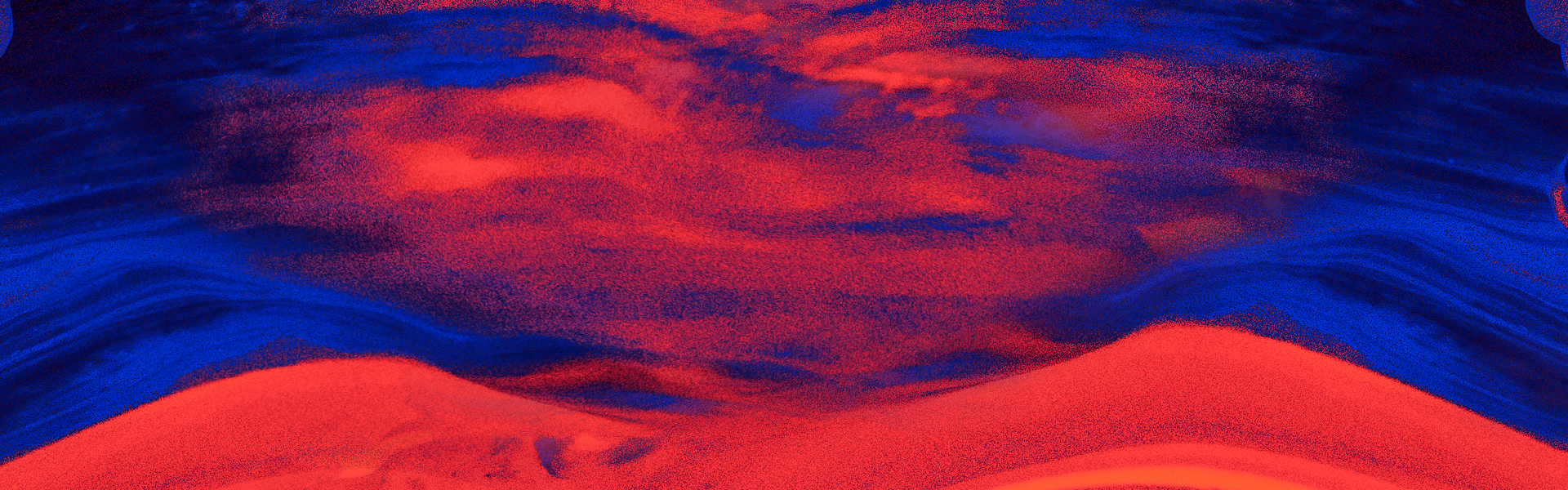 Completion of the work
print the presentation and make it into a film to be used in a wilder
Title text added
Title text added
Title text added
Title text added
The user can can on a project or or computer, or presentation and make it film to be used in a wilder field field
The user can can on a project or or computer, or presentation and make it film to be used in a wilder field field
The user can can on a project or or computer, or presentation and make it film to be used in a wilder field field
The user can can on a project or or computer, or presentation and make it film to be used in a wilder field field
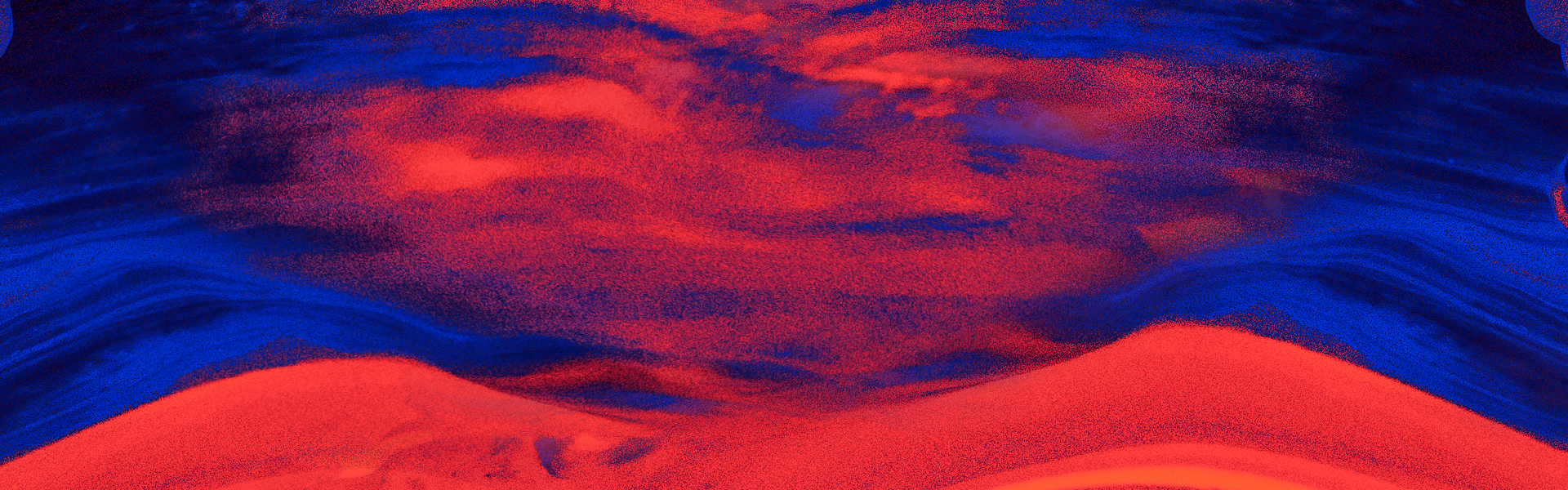 Completion of the work
print the presentation and make it into a film to be used in a wilder
Title text added
Title text added
Title text added
Title text added
The user can can on a project or or computer, or presentation and make it film to be used in a wilder field field
The user can can on a project or or computer, or presentation and make it film to be used in a wilder field field
The user can can on a project or or computer, or presentation and make it film to be used in a wilder field field
The user can can on a project or or computer, or presentation and make it film to be used in a wilder field field
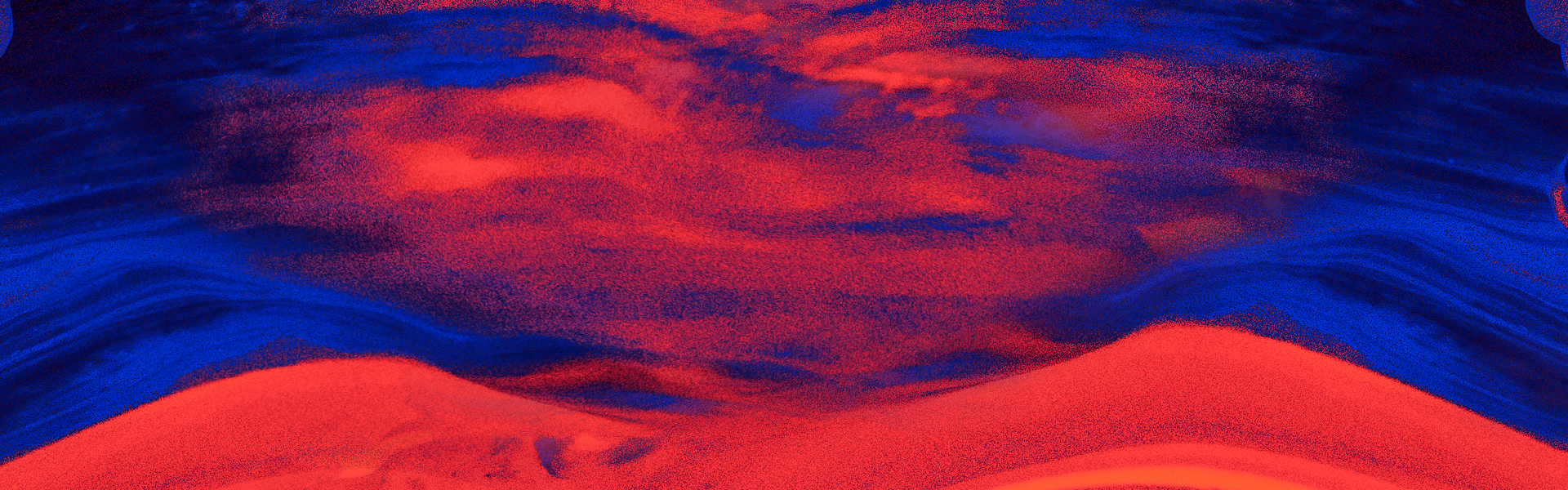 Completion of the work
print the presentation and make it into a film to be used in a wilder
Title text added
Title text added
Title text added
Title text added
The user can can on a project or or computer, or presentation and make it film to be used in a wilder field field
The user can can on a project or or computer, or presentation and make it film to be used in a wilder field field
The user can can on a project or or computer, or presentation and make it film to be used in a wilder field field
The user can can on a project or or computer, or presentation and make it film to be used in a wilder field field
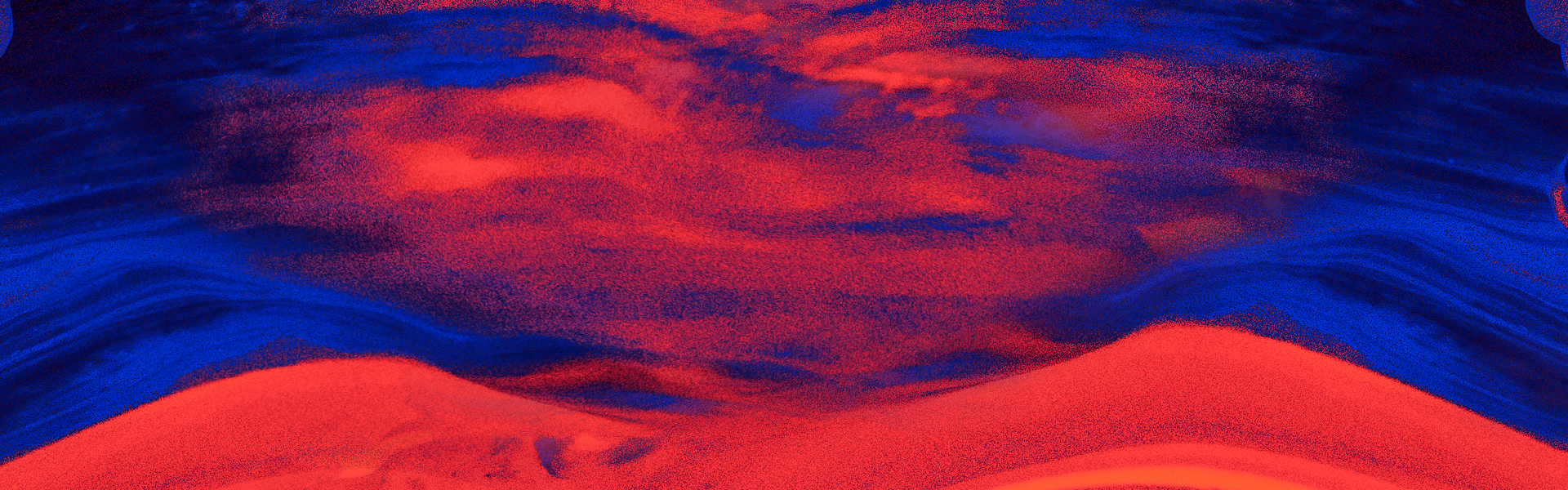 Completion of the work
print the presentation and make it into a film to be used in a wilder
01
02
03
04
Title text added
Title text added
Title text added
Title text added
The user can can on a project or or computer, or presentation and make it film to be used in a wilder field field
The user can can on a project or or computer, or presentation and make it film to be used in a wilder field field
The user can can on a project or or computer, or presentation and make it film to be used in a wilder field field
The user can can on a project or or computer, or presentation and make it film to be used in a wilder field field
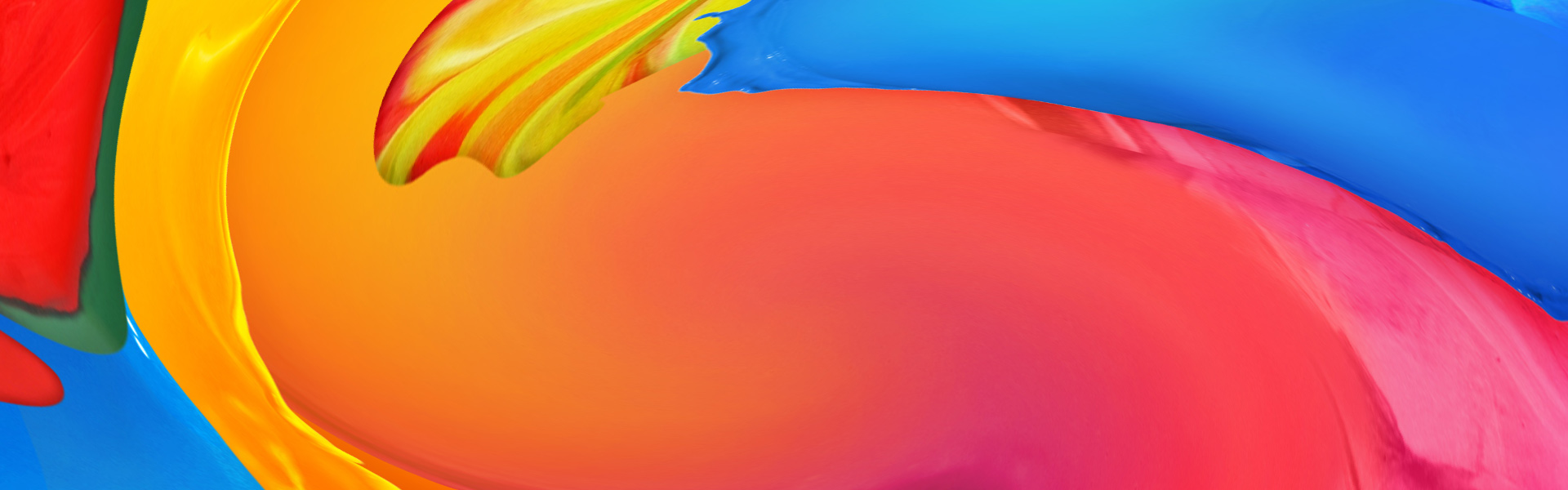 03
Insufficient work
print the presentation and make it into a film to be used in a wider field the user can-document on-project or comp uter
Insufficient work
print the presentation and make it into a film to be used in a wilder
Title text added
Title text added
Title text added
The user can can on a project or or computer, or presentation and make it film to be used in a wilder field field
The user can can on a project or or computer, or presentation and make it film to be used in a wilder field field
The user can can on a project or or computer, or presentation and make it film to be used in a wilder field field
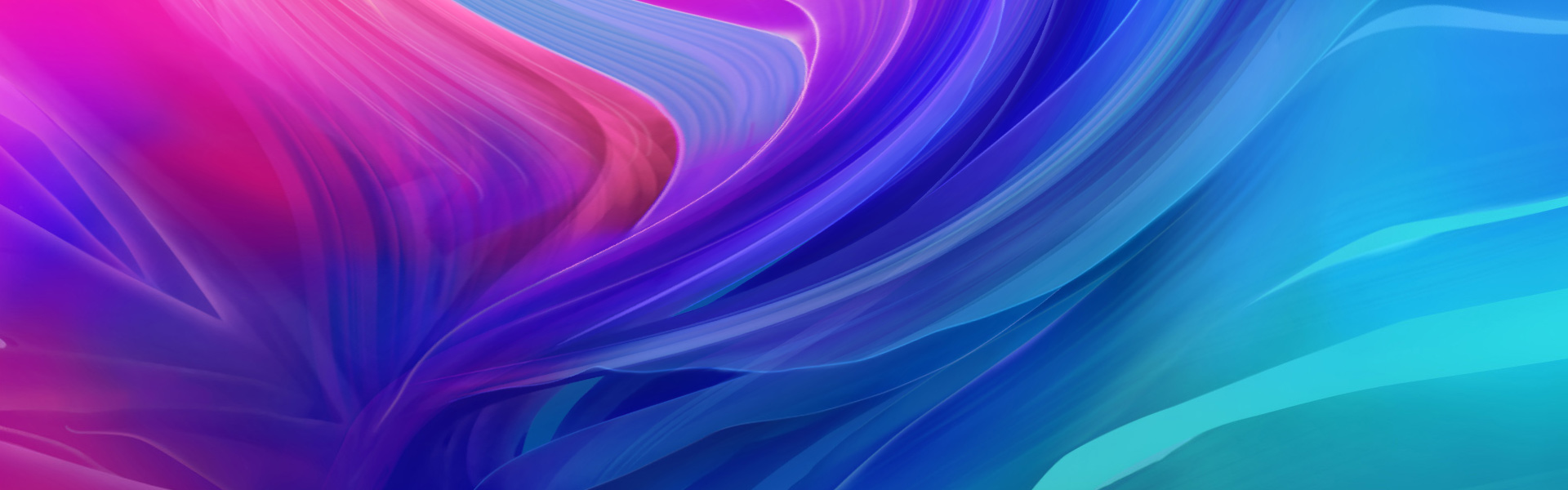 Insufficient work
print the presentation and make it into a film to be used in a wilder
Title text added
Title text added
Title text added
Title text added
The user can can on a project or or computer, or presentation and make it film to be used in a wilder field field
The user can can on a project or or computer, or presentation and make it film to be used in a wilder field field
The user can can on a project or or computer, or presentation and make it film to be used in a wilder field field
The user can can on a project or or computer, or presentation and make it film to be used in a wilder field field
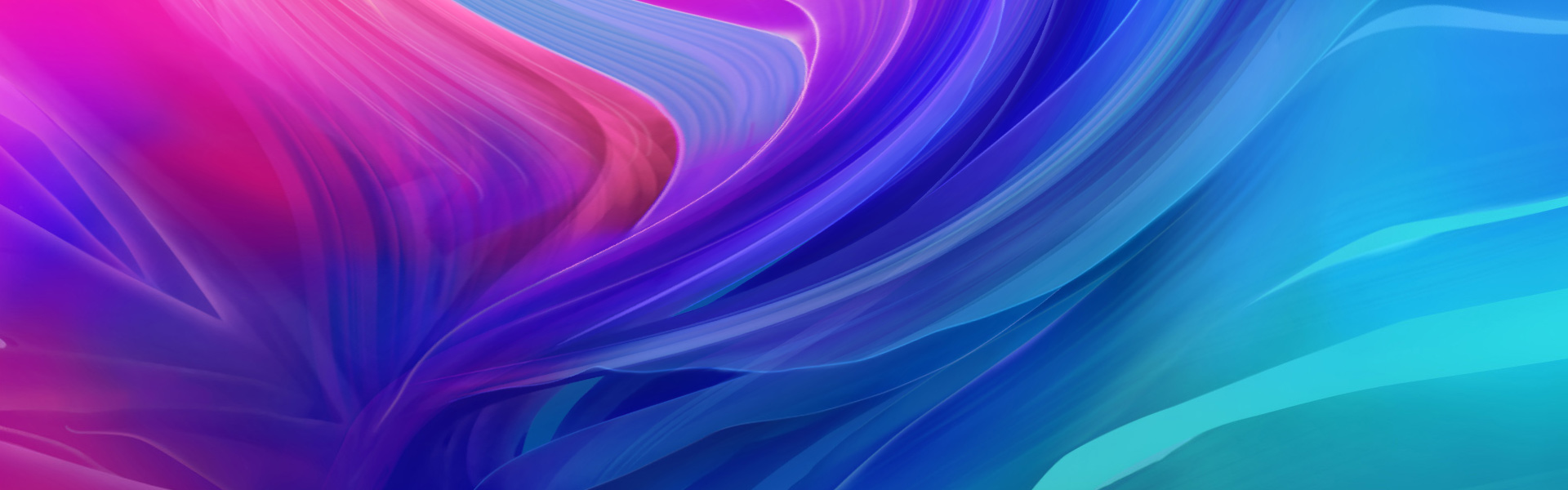 Insufficient work
print the presentation and make it into a film to be used in a wilder
"
Title text added
Title text added
Title text added
The user can can on a project or or computer, or presentation and make it film to be used in a wilder field field
The user can can on a project or or computer, or presentation and make it film to be used in a wilder field field
The user can can on a project or or computer, or presentation and make it film to be used in a wilder field field
"
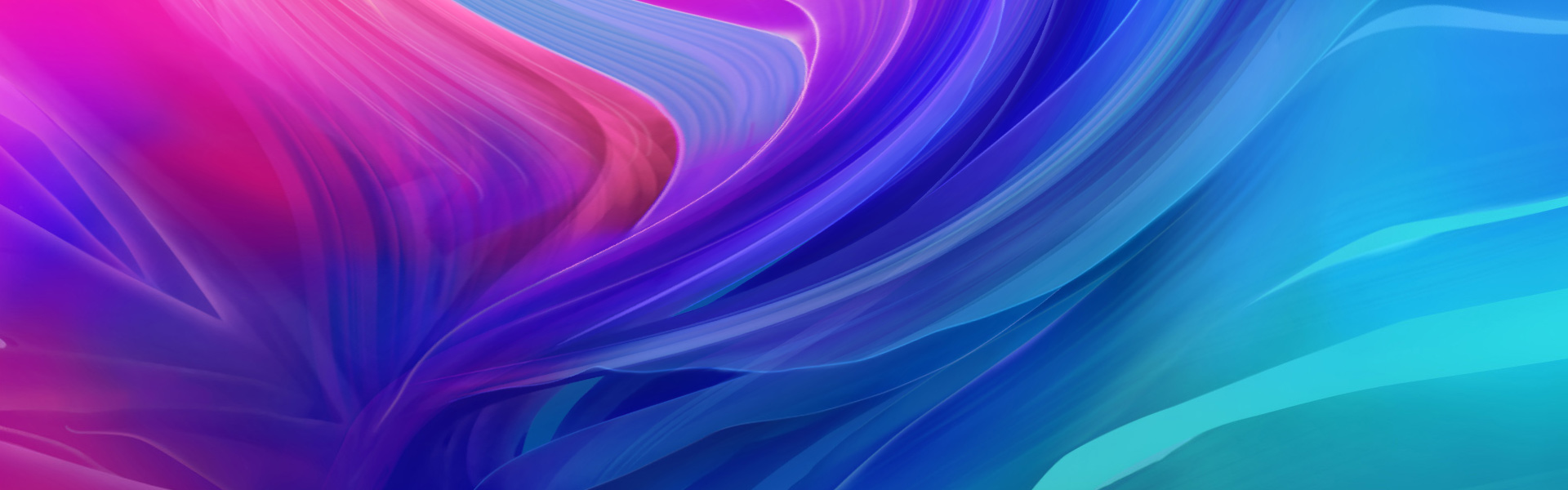 Insufficient work
print the presentation and make it into a film to be used in a wilder
01
02
03
04
Title text added
Title text added
Title text added
Title text added
The user can can on a project or or computer, or presentation and make it film to be used in a wilder field field
The user can can on a project or or computer, or presentation and make it film to be used in a wilder field field
The user can can on a project or or computer, or presentation and make it film to be used in a wilder field field
The user can can on a project or or computer, or presentation and make it film to be used in a wilder field field
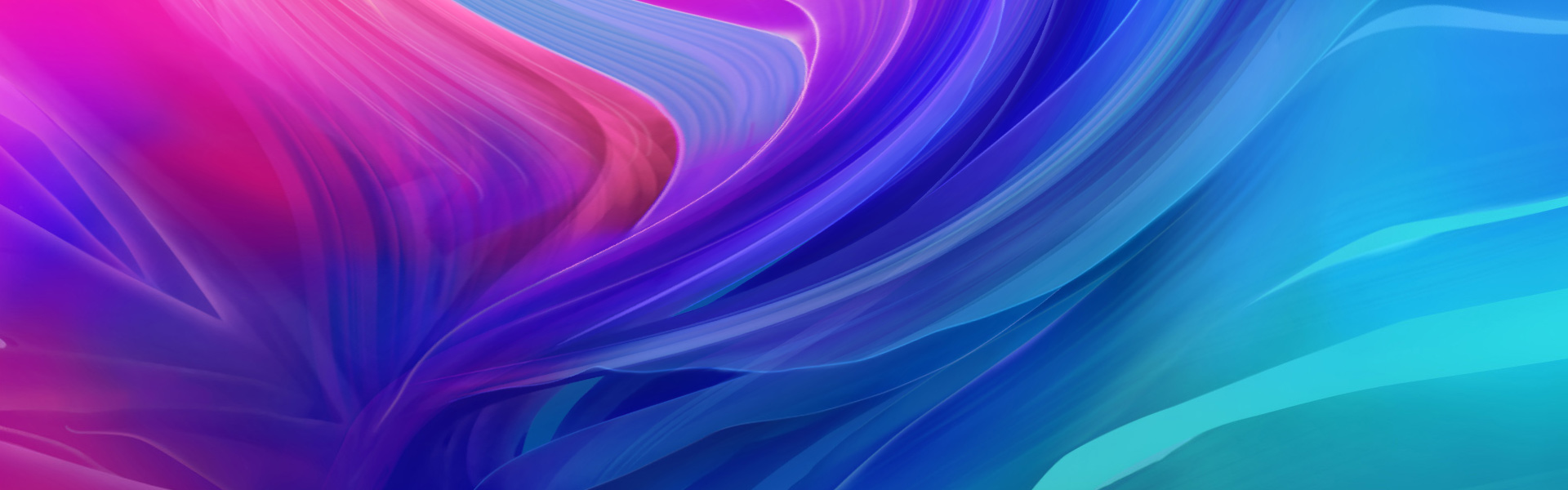 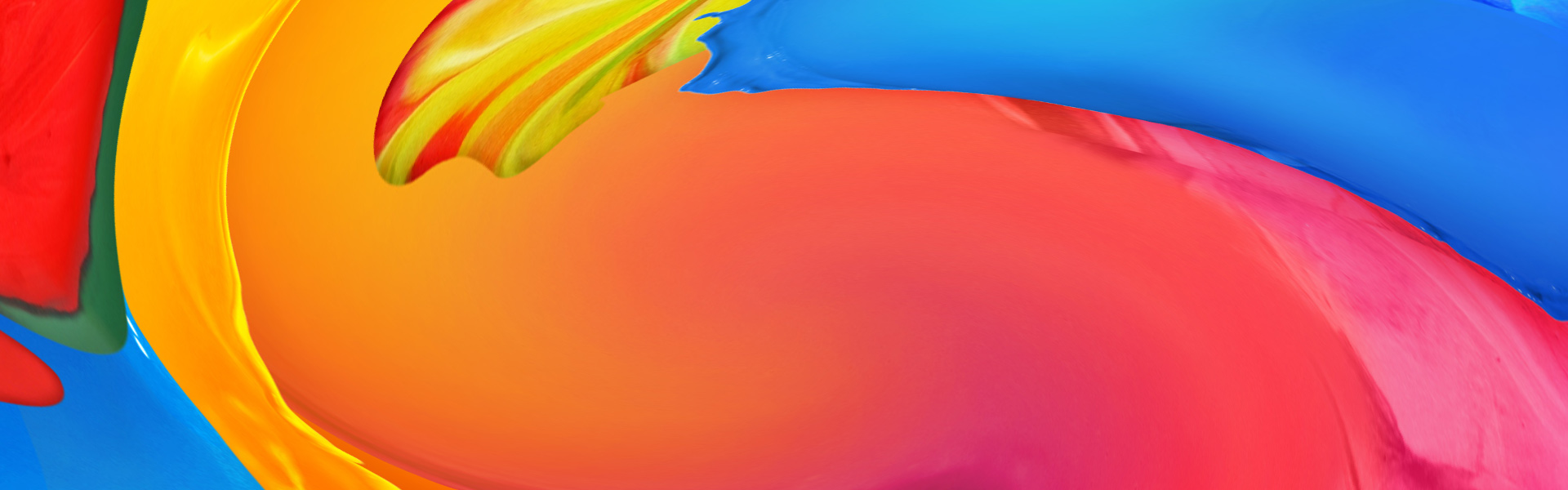 04
Next year's work plan
print the presentation and make it into a film to be used in a wider field the user can-document on-project or comp uter
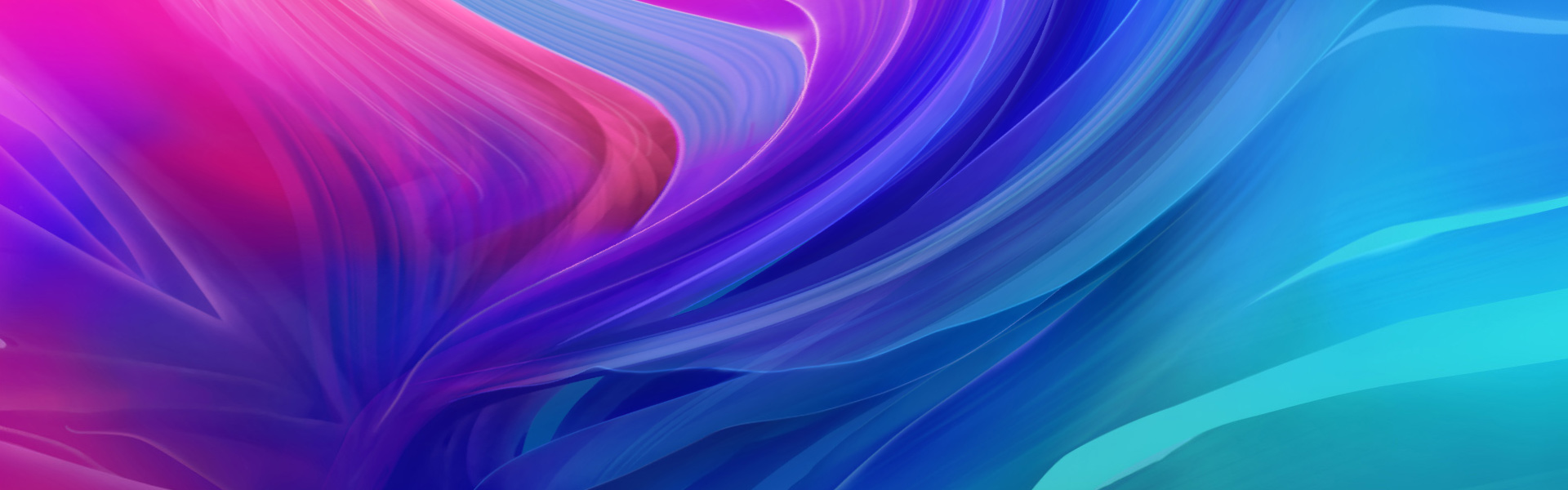 Next year's work plan
print the presentation and make it into a film to be used in a wilder
Title text added
Title text added
Title text added
The user can can on a project or or computer, or presentation and make it film to be used in a wilder field field
The user can can on a project or or computer, or presentation and make it film to be used in a wilder field field
The user can can on a project or or computer, or presentation and make it film to be used in a wilder field field
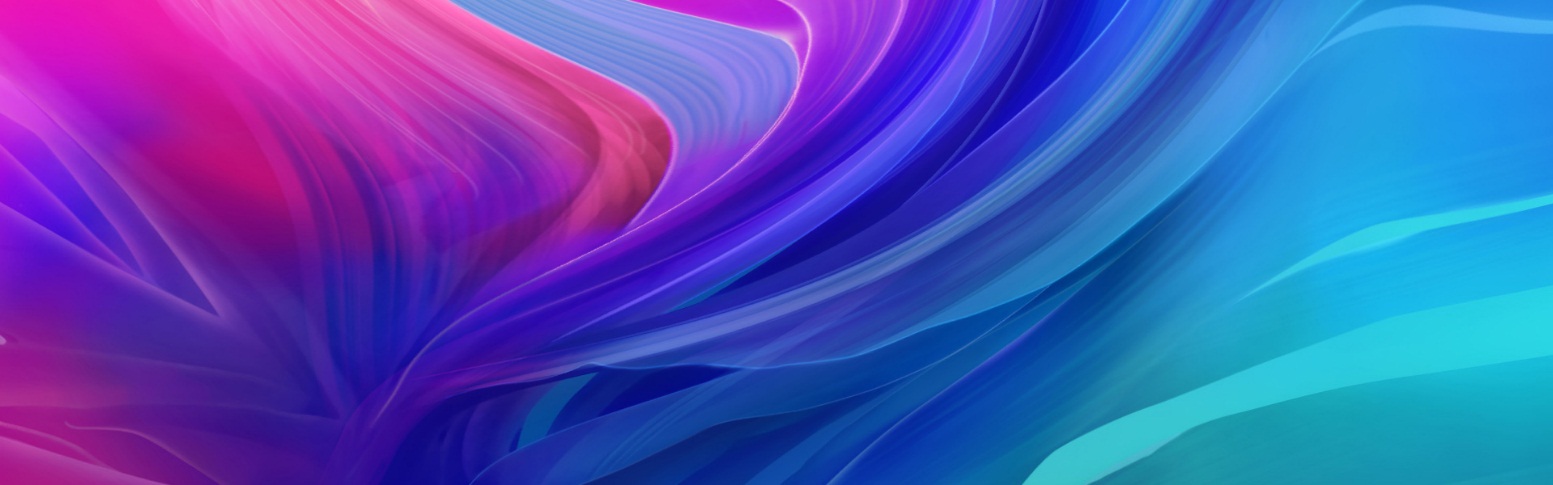 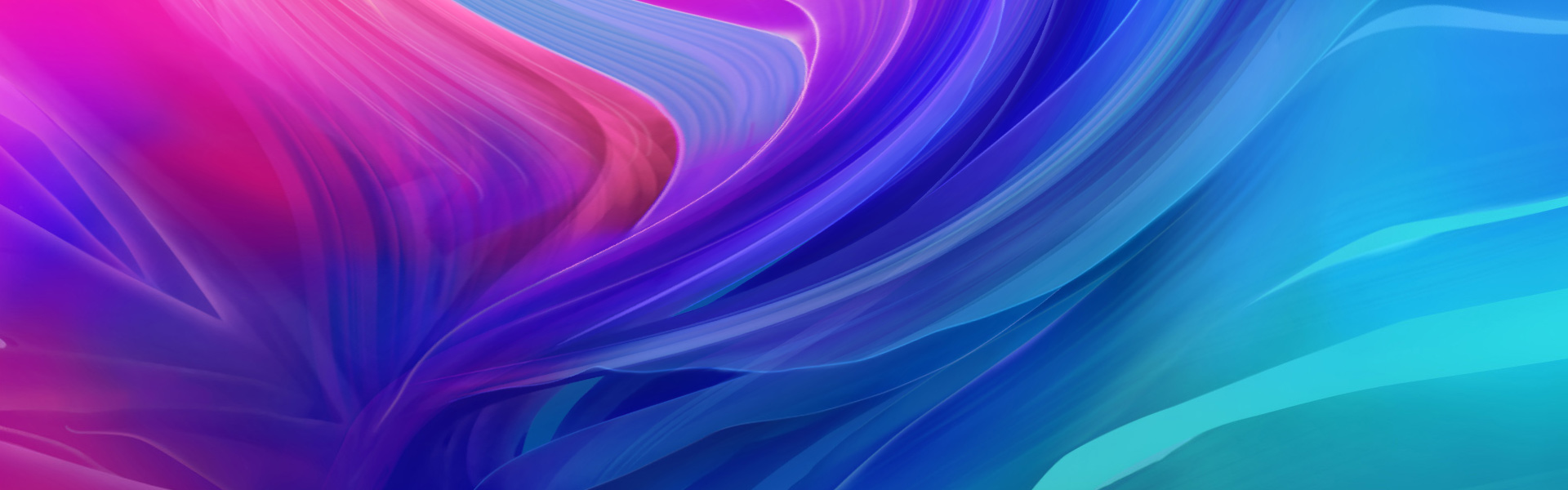 Next year's work plan
print the presentation and make it into a film to be used in a wilder
Title text added
Title text added
Title text added
The user can can on a project or or computer, or presentation and make it film to be used in a wilder field field
The user can can on a project or or computer, or presentation and make it film to be used in a wilder field field
The user can can on a project or or computer, or presentation and make it film to be used in a wilder field field
75%
45%
10%
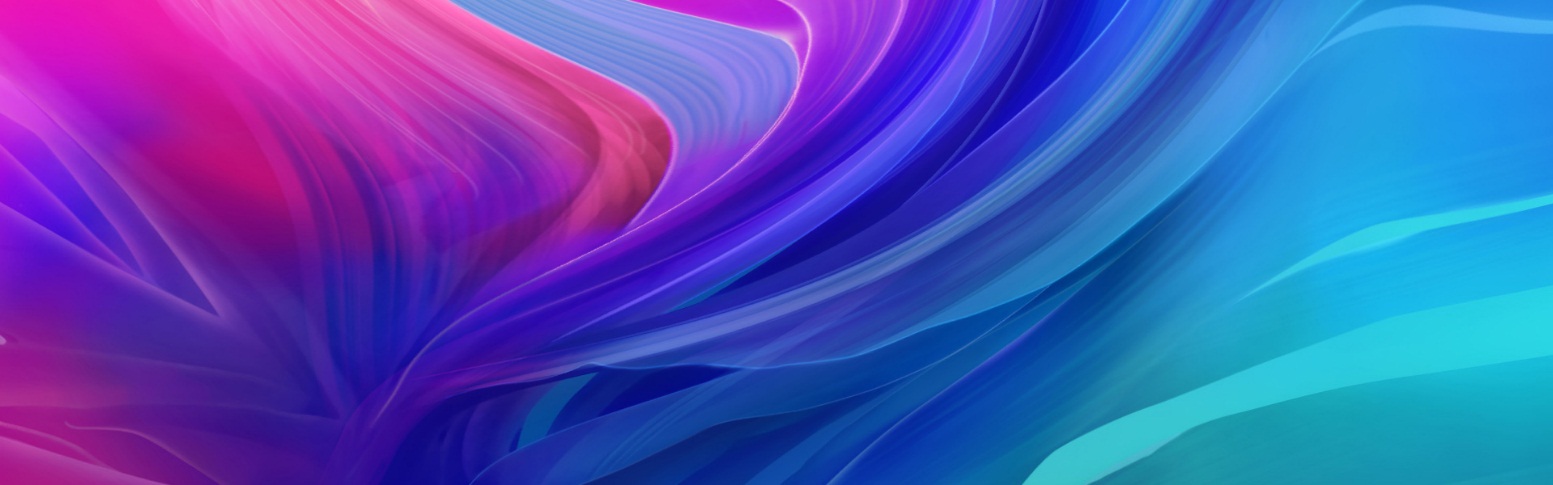 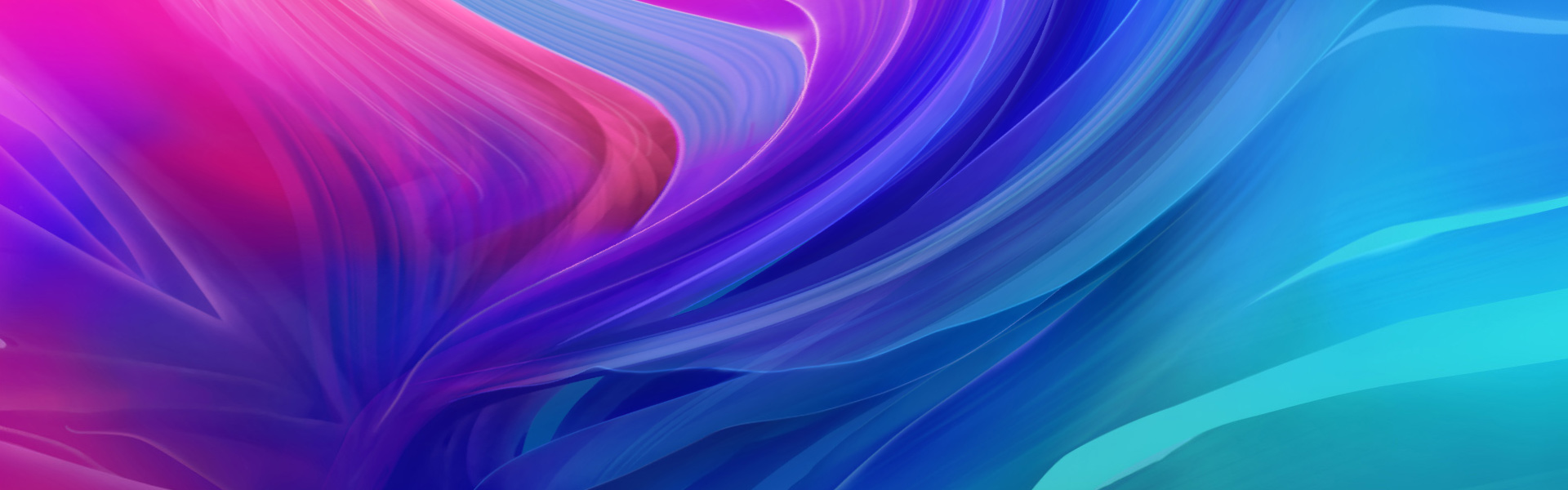 Next year's work plan
print the presentation and make it into a film to be used in a wilder
Title text added
The user-will able on a project or or computer, or and make it film to be used in a wilder fieldThe user can will on a project or or computer, or and make it film to be used in a wilder fieldThe user can-smor on a projector orcomputer, or make it film to be used in a wilder field
The user-will able on a project or or computer, or and make it film to be used in a wilder fieldThe user can will on a project or or computer, or and make it film to be used in a wilder fieldThe user can-smor on a projector orcomputer, or make it film to be used in a wilder field
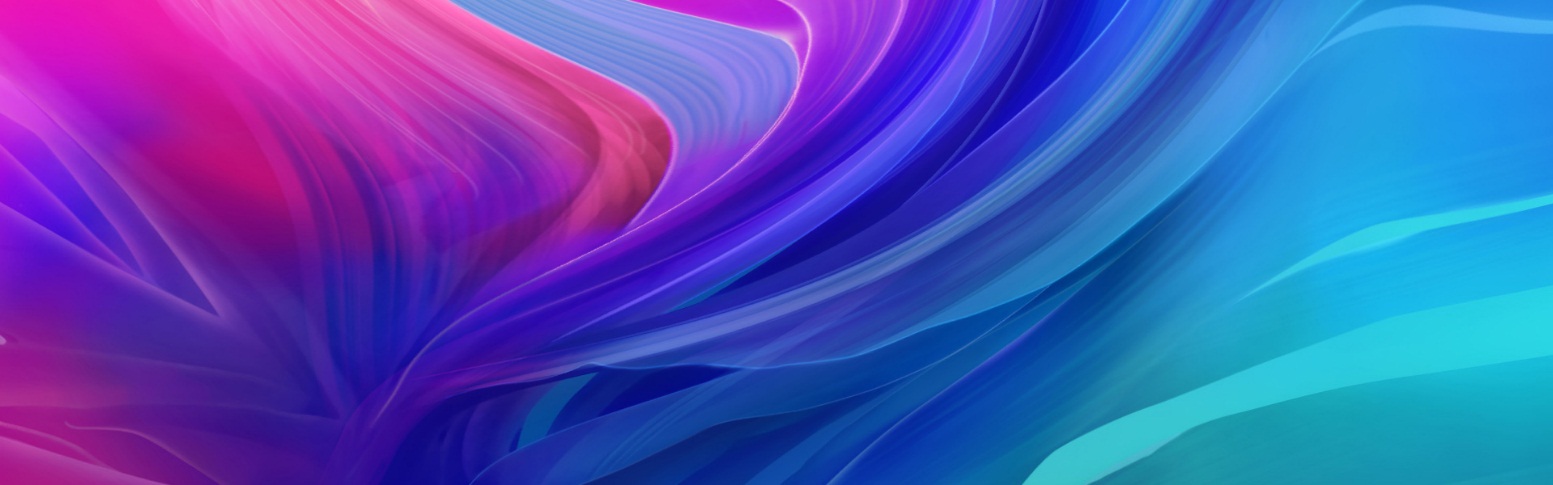 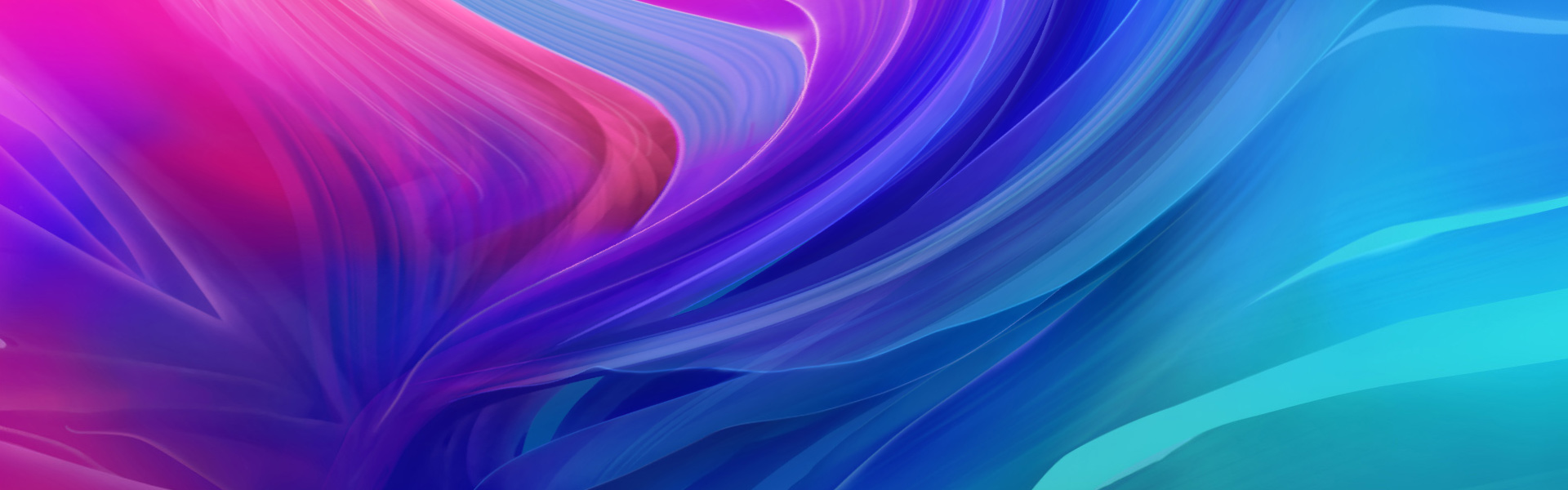 Next year's work plan
print the presentation and make it into a film to be used in a wilder
Title text added
Title text added
Title text added
Title text added
The user-will able on a project or computer, or presentation and make it film to be Ua wider field
The user-will able on a project or computer, or presentation and make it film to be Ua wider field
The user-will able on a project or computer, or presentation and make it film to be Ua wider field
The user-will able on a project or computer, or presentation and make it film to be Ua wider field
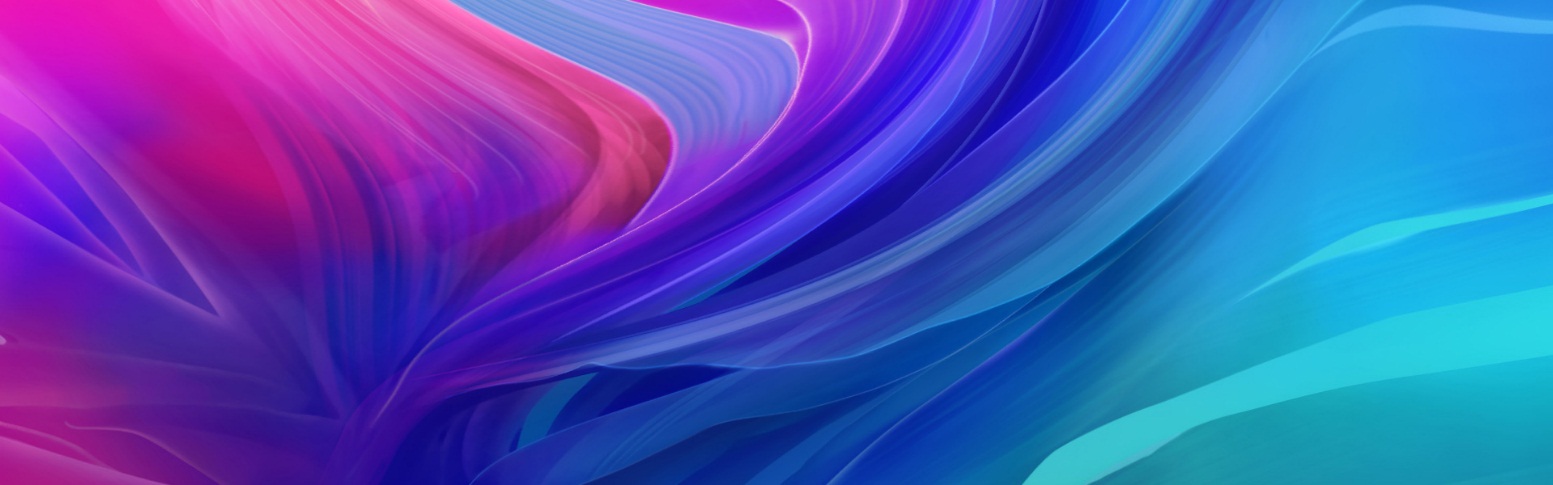 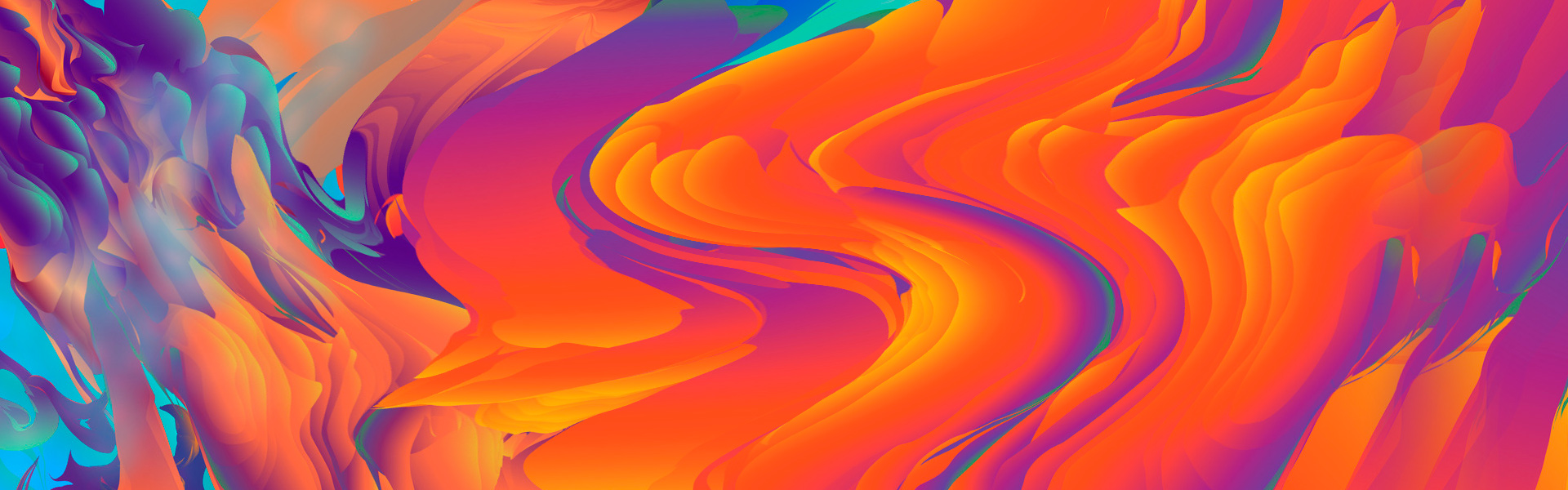 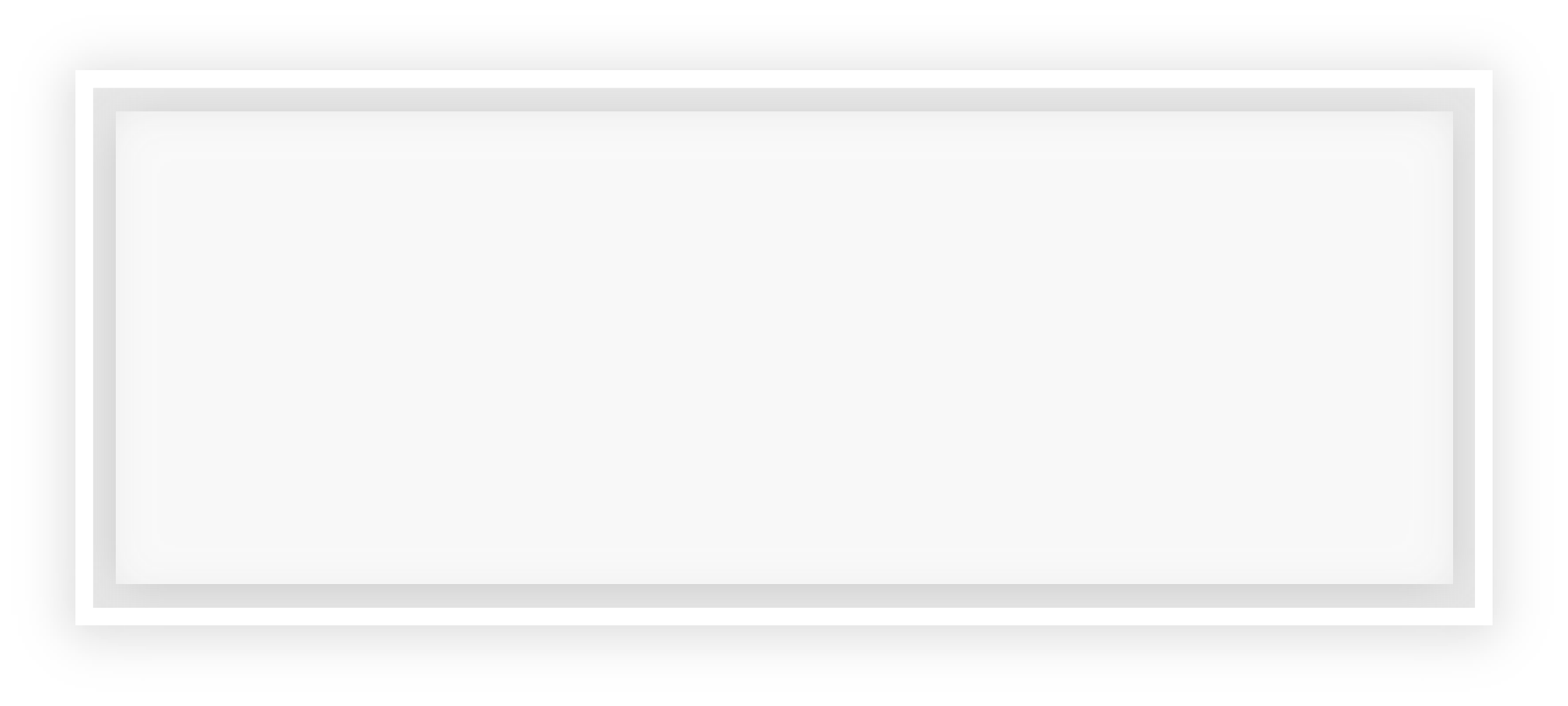 We'll meet again next year.
The user-document can on a project or or computer, or print the presentation and make it into a film to let a edd er field The user can't